Finance | Collections Coordination
Cash flow acceleration
Speed decision making
Potential benefits
1. Surface outstanding invoices
2. Build call script
3. Call customers
Ask Copilot to identify customers who have outstanding invoices using plugins built with Copilot Studio.
Use Copilot to refine the call script used to communicate the unpaid invoices to customers.
Call customers who have outstanding balances to provide guidance on creating a payment plan.
Copilot
Copilot Studio
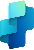 Copilot Outlook
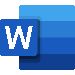 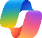 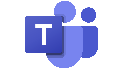 Copilot in Teams
Copilot in Word
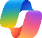 Speed analysis by connecting Copilot to your data in CRM and finance systems.
Build conversation script, suggesting the most effective and policy compliant approach to remind of the balance and negotiate payment terms.
Simplify capture of customer intent and production of call notes.
6. Update legal team
4. Send payment reminders
5. Update financial data
Draft a summary of the collections cycle for the legal team. Draft the message with Copilot in Word, including references to associated documents and emails.
Use Copilot to help find notes from meetings,, emails, and chat for crafting updates document the payment plan in the finance system.
Use Copilot in Outlook to draft a follow up email beginning with the recap of the phone call.
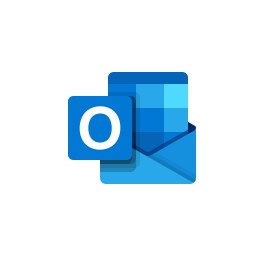 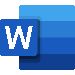 Copilot in Word
Copilot
Simplify the process of updating customer records by collecting information from various sources.
Automate drafting of emails and use Copilot to revise the tone based on the customer situation.
Quickly find and summarize documents related to a customer.